Upgraded AWA Drive Beamline CONFIGURATIONSIMULATIONSDIAGNOSTICS
75 MeV
drive gun
Direction of beam propagation
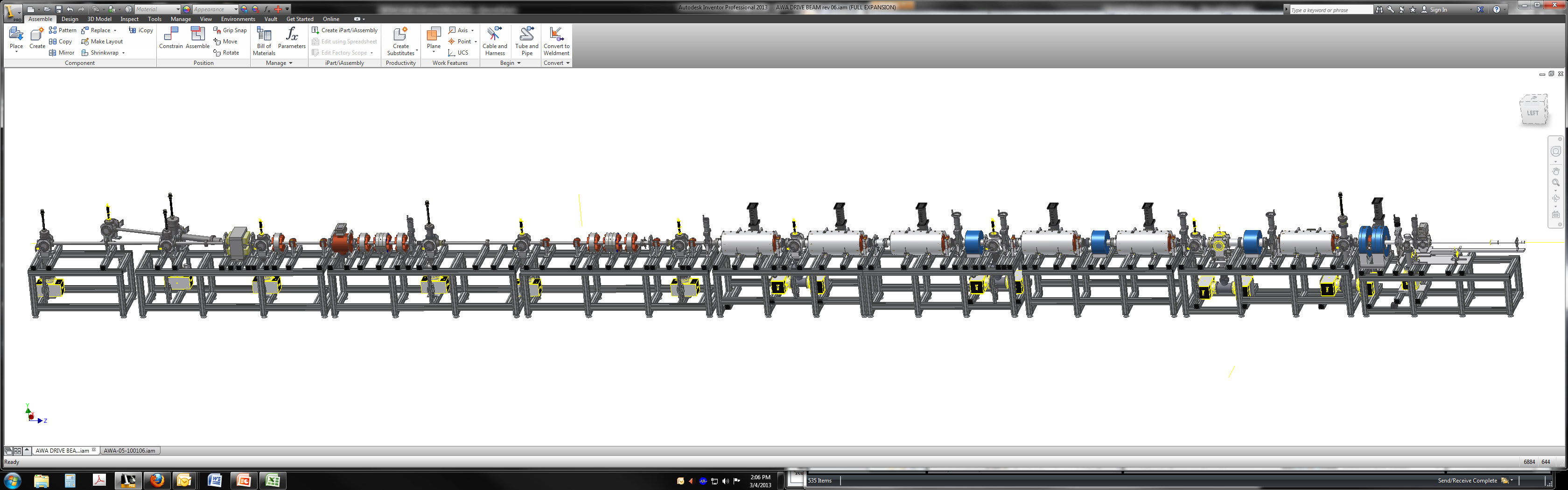 John Power
AARD DOE Review
March 07, 2013
The AWA Upgrade drive beamline
75 MeV
Direction of beam propagation
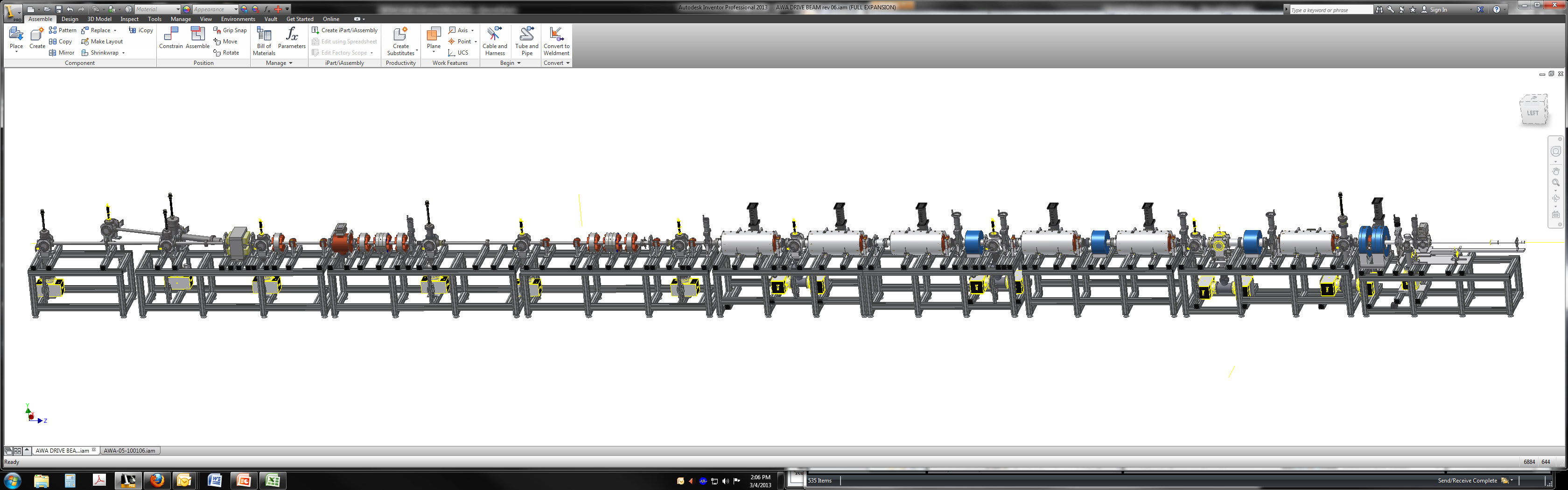 drive gun
Upgrade Goals
Original Drive Beam (Achievements)
Upgraded Drive Beam (Targets)
Single bunch operation
75 MeV 
Q = 0.1-100 nC
@ 100 nC
 sz = 2 mm
High Current:  ~16 kA 
emittance < 200 um 
Bunch train operation
10 bunches x 100 nC 
32 bunches x 30 nC 
Train Length = 10 - 50 ns
Single bunch operation
15 MeV 
Q = 0.1-100 nC (world record!)
@ 100 nC
 sz = 3 mm
High Current:  ~11 kA 
emittance < 200 um 
Bunch train operation
 4 bunches x 20 nC 
16 bunches x 5 nC
Train Length = 10 - 25 ns
2
Outline
Beamline configuration and installation of the beamline components   
Beam Dynamics Simulations
Beam Commissioning Plan
3
Building up the beamline …
1. beamline configuration AND INSTALLATION
4
Installation of beamline components (PROGRESS)
ONGOING
COMPLETED
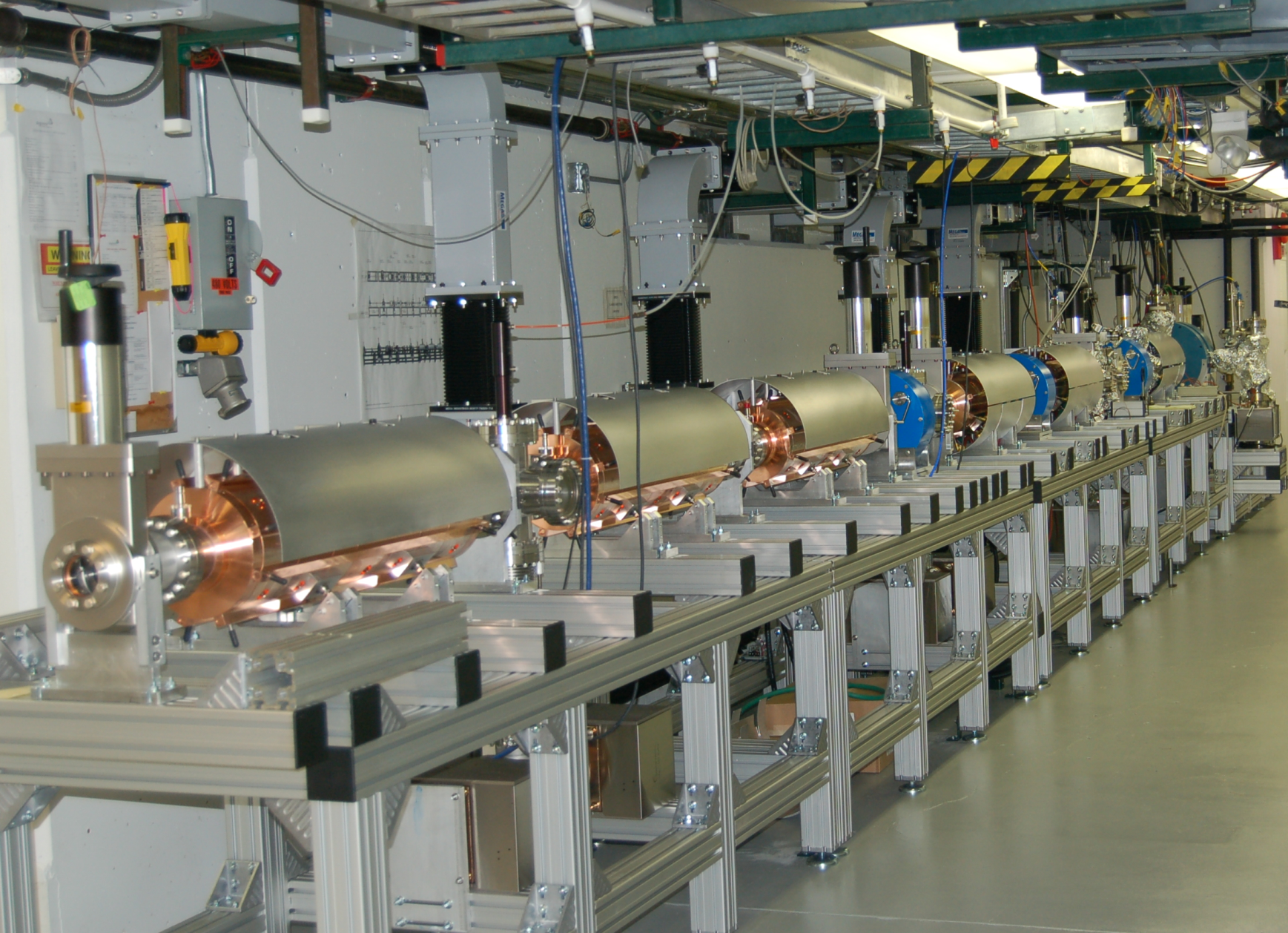 RF Gun
*Conditioned to Full power
(Spring ‘11)
Waveguides
*installed Winter 2013
Solenoids
*arrived Summer 2012
*installed Winter 2013
DIAGNOSTIC
BEAMLINE
6 New RF cavities
*tuned & balanced Fall ‘12
*installed Winter ’13
+Spectrometer
+Quads
+Def Cavity
+etc.
5
1300 MHz rf cavity
from design …
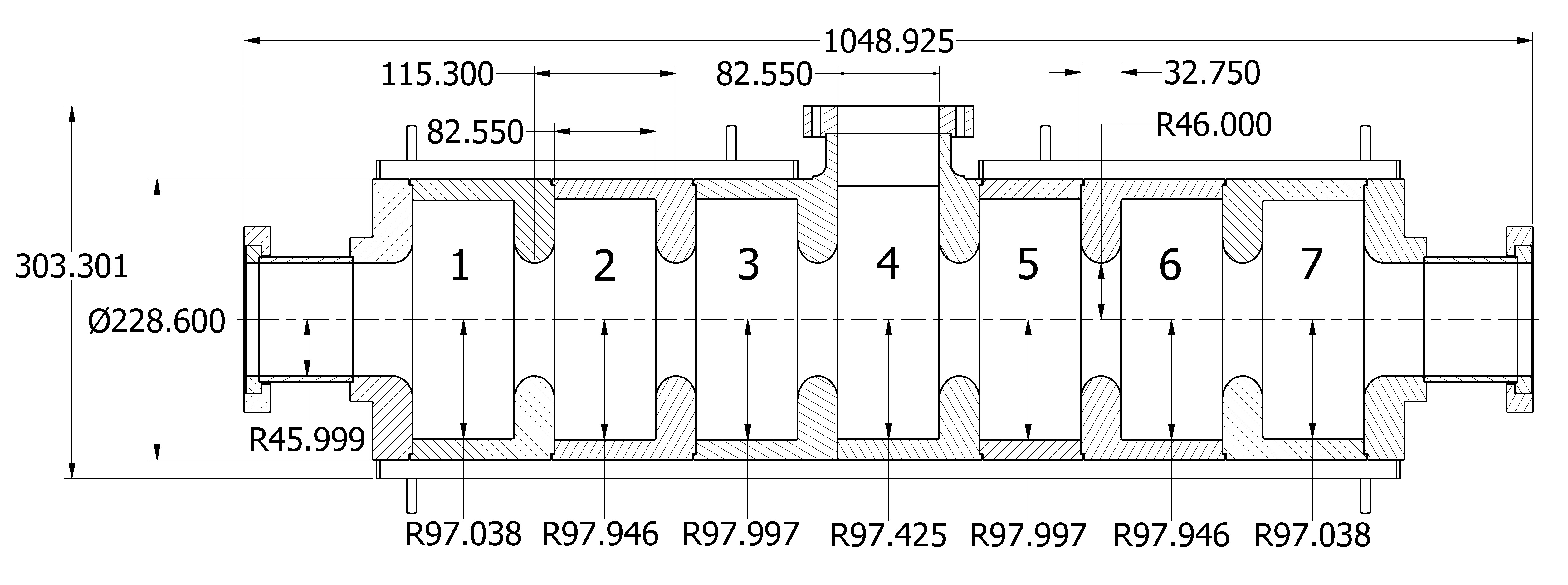 …to installed in beamline
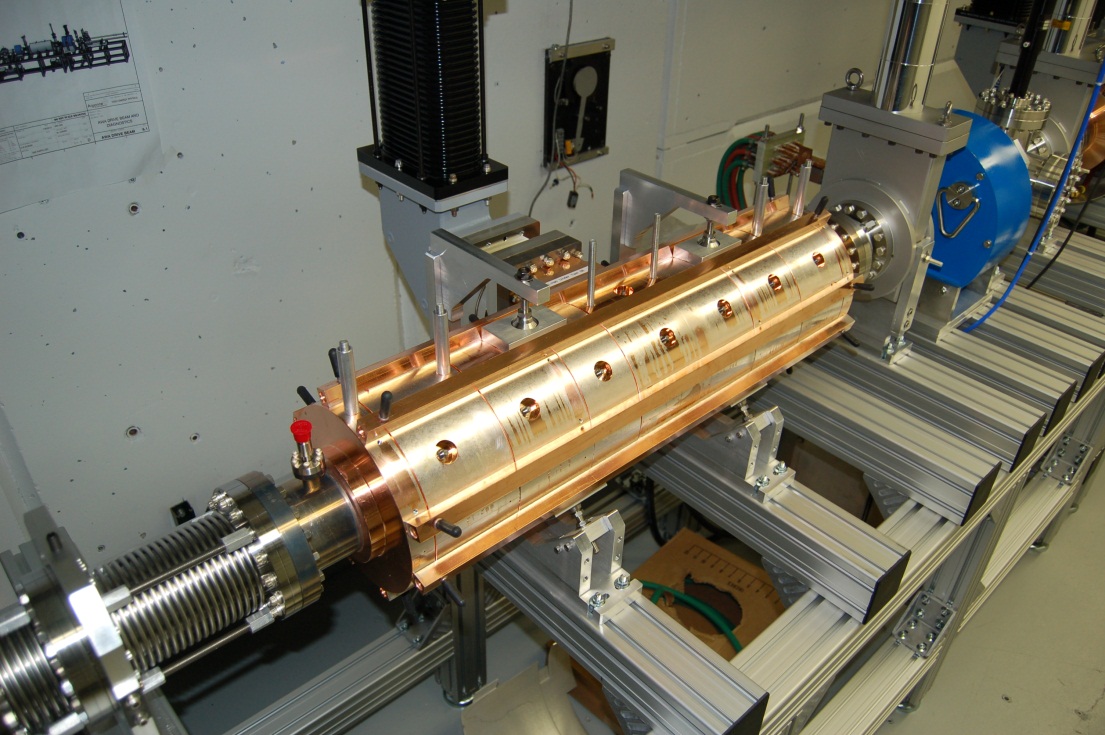 RF window
waveguide
Installed RF cavity
1for Pin = 10 MW and Qb = 100 nC, sz = 2 mm.
RF conditioning next
6
Expected beam performance
2. beamline simulation
7
f
f
f
f
f
+
RF power distribution
Total Power Budget  = 96 MW
DG
75 MeV
DL6
DL5
DL4
DL3
DL2
DL1
11 MW
11 MW
11 MW
11 MW
13 MW
14 MW
14 MW
K4
K2
K3
25MW
K1
PWR
30MW
25MW
28 MW
Klystron       Maximum         Operated
                      Power               Power (90%)
K1 (Orig.)         28 MW              25 MW
K2 (Litton)        30 MW              27 MW
K3 (Thales)      25 MW              22 MW
K4 (Thales)      25 MW              22 MW
Total            110 MW            96 MW
6 MW
5 MW
10 MeV
WL1
WG
8
Start-to-end simulations (Parmela/Impact-T)
Simulations performed
Single bunch
Bunch train (beam loading and its mitigation)
Combined effects
GUN
DL4
DL2
DL5
DL6
DL1
DL3
Full Width (3s) Beam Envelope (mm)
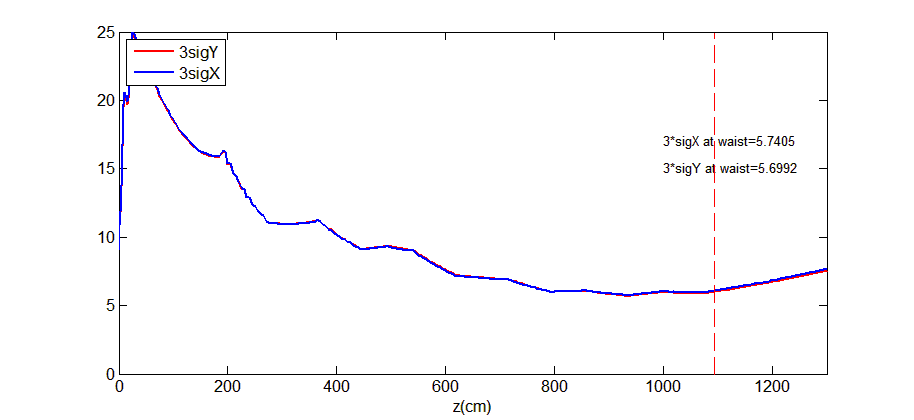 z= 1093 cm
Example: 100 nC beam through the linac
9
1. Single bunch start-to-end simulations
Beam parameters:  Q = 100 nC, R (at cathode) = 8.0 mm,  z = 3.40 ps
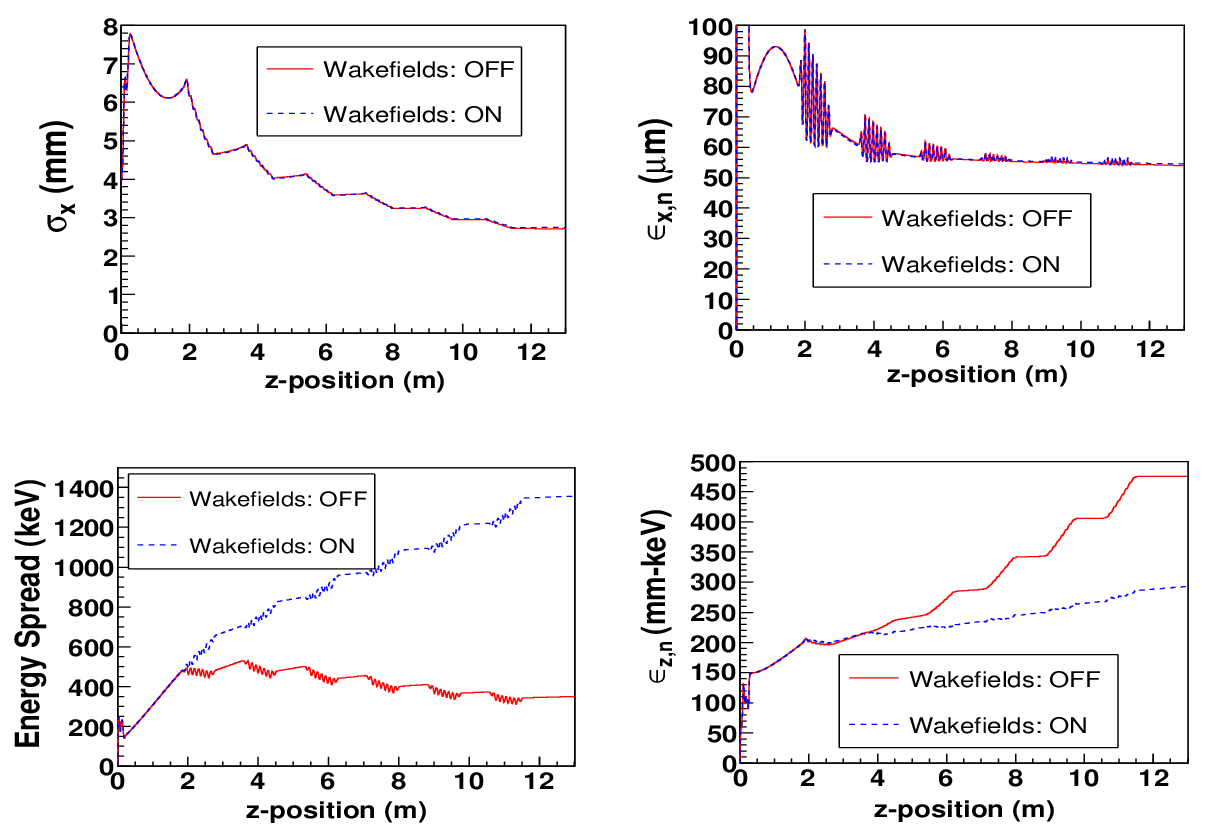 Single Bunch Wakefields*:
 negligible effect on transverse phase-space
 

 increased correlated energy spread.
 decreased longitudinal emittance.
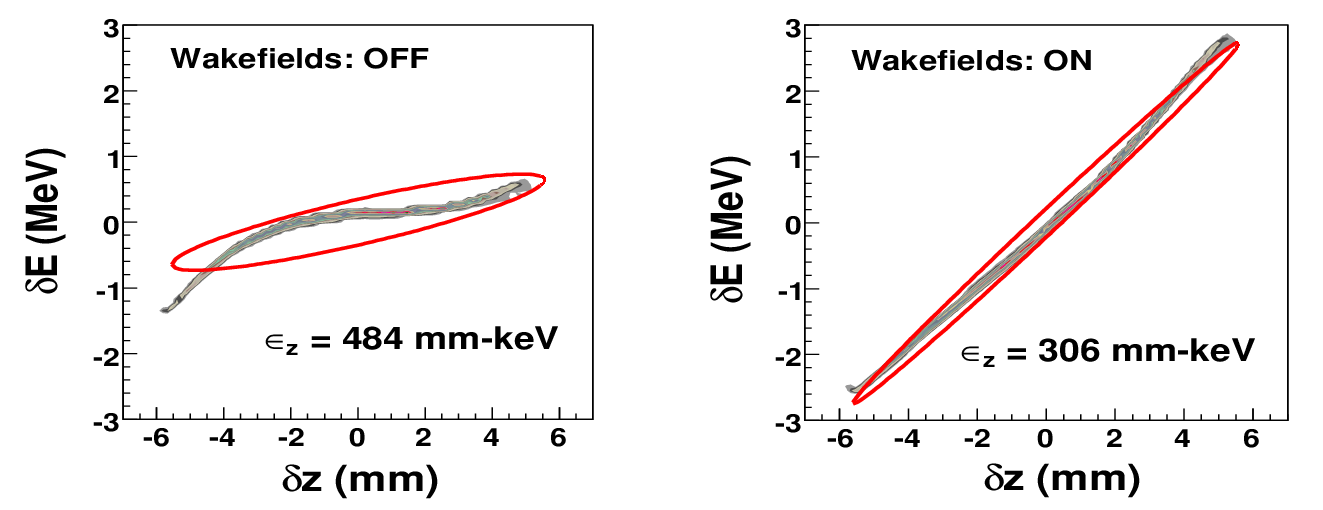 *Impact-T implementation of the wakefields based on, K. L. F. Bane, SLAC-PUB-9663, 2003 and benchmarked to ABCI.
10
2. Bunch Train start-to-end simulations
initial stored energy
BUNCH TRAIN
U0
U0- DU
Ub=N*DU
U0-N*DU
Goal: minimize droop  Ub/U0 @ Qb=1mC
Solution:
large stored energy (U0)  rf cavity design
vary launch phase  during operation
11
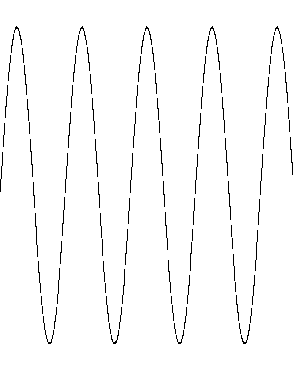 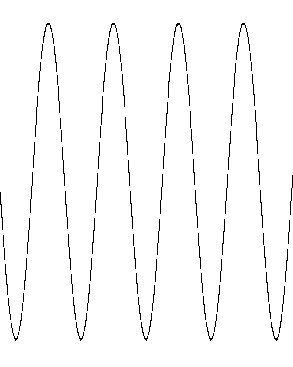 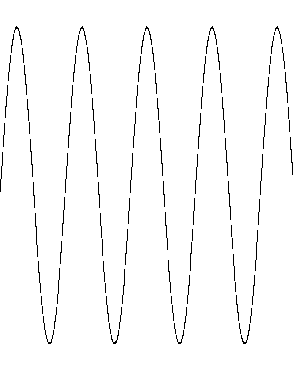 2. Bunch Train start-to-end simulations
Multibunch wakefield effects and its mitigation
10 bunches on crest







Bunches at different phases
T
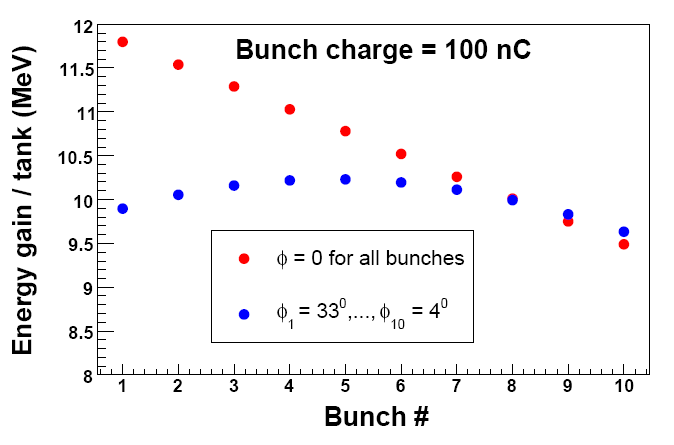 T+Dt
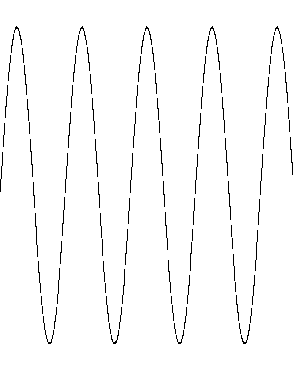 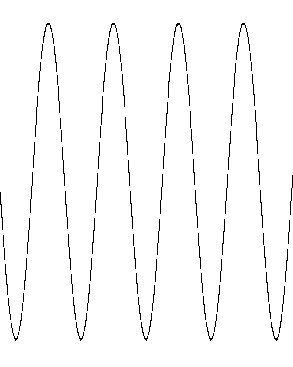 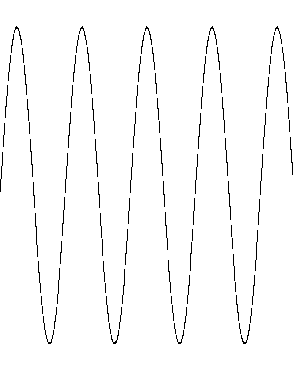 12
3. Bunch Train start-to-end simulations
On crest (DE/E = 26%)
Vary phase (DE/E = 2.3%)
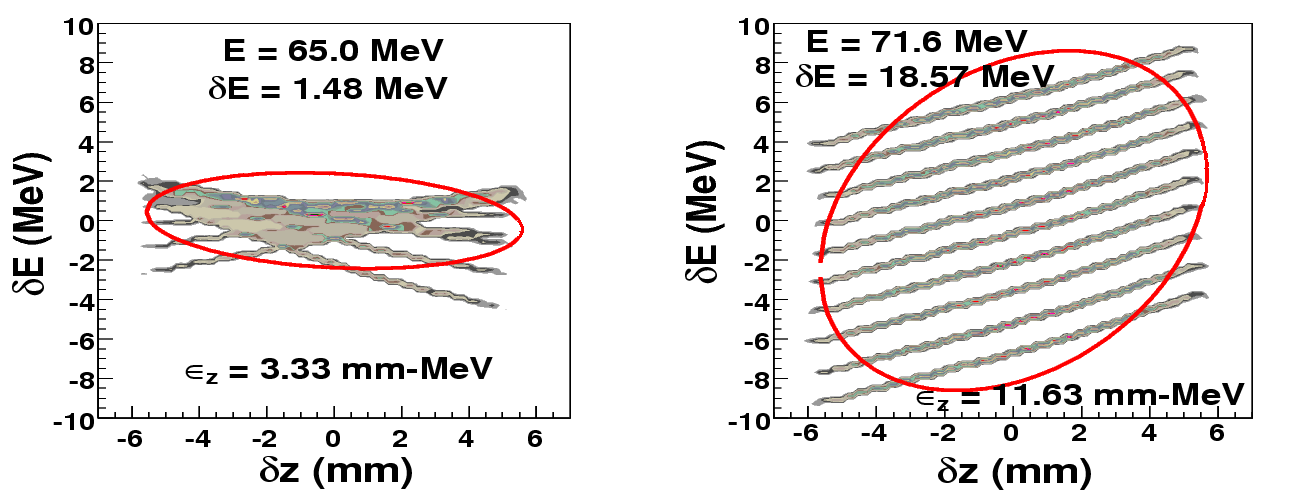 Vary phase (DE/E = 1.3%)
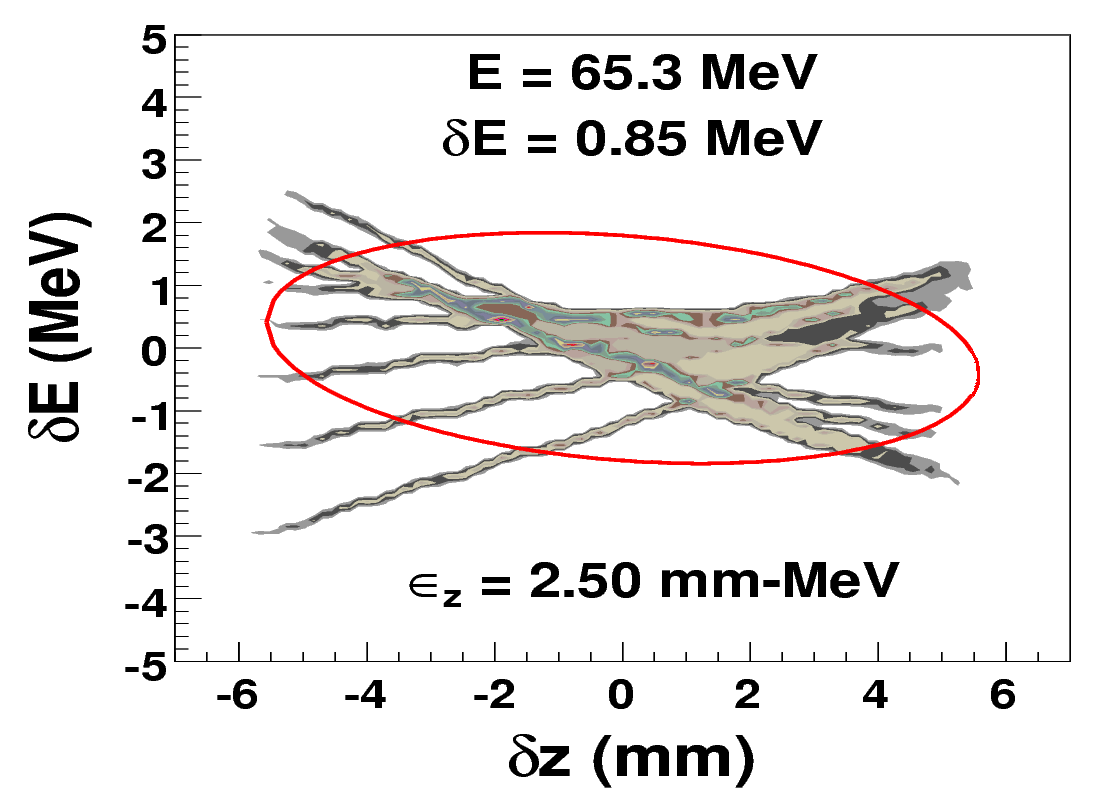 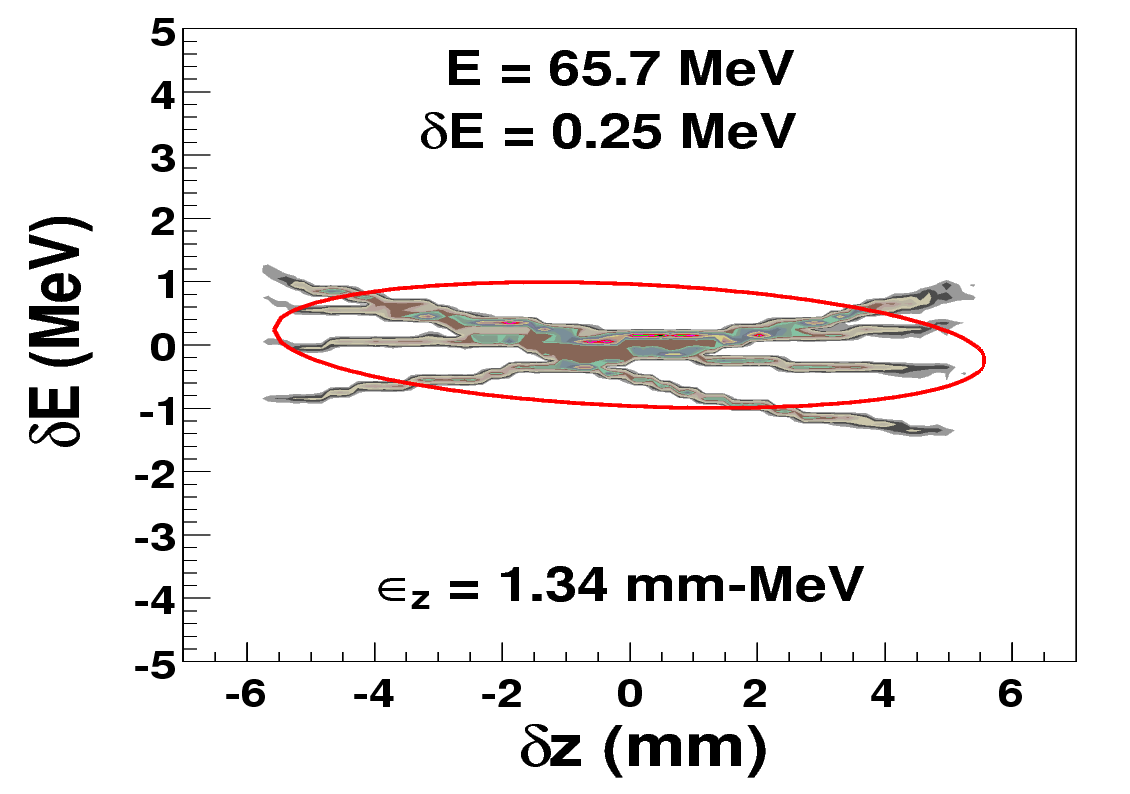 5 bunches x 100 nC
13
[Speaker Notes: Equal time separation vs unequal time sep]
Example: 40 nC x 10 bunch train
quad
triplet
Solenoid
Solenoid
GUN
DL4
DL2
DL5
DL6
DL1
DL3
DLA
L=0.5 m
radius = 2.5 mm
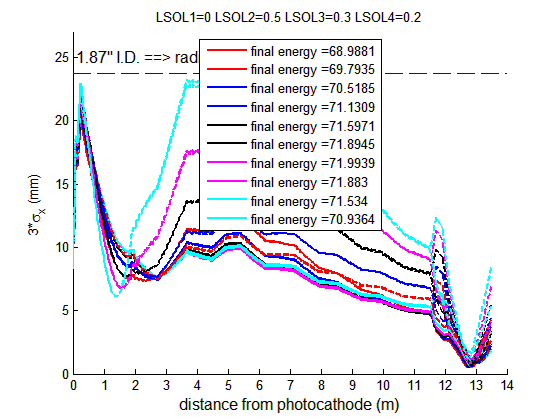 14
[Speaker Notes: High Gradient, hundred of MV/m]
Diagnostics
3. beamline commissioning
15
Drive Beam Commissioning
Front-end diagnostics
Challenges for Diagnostics
sx,y
sx,y
Q
wide dynamic range
charge: (100 pC < Q < 100 nC)
emittance: (1 mm < eN < 200 mm)
fast pulse trains
pulse train: single microbunch to bunch trains of up to 32 bunches spaced by 769 ps.
Q
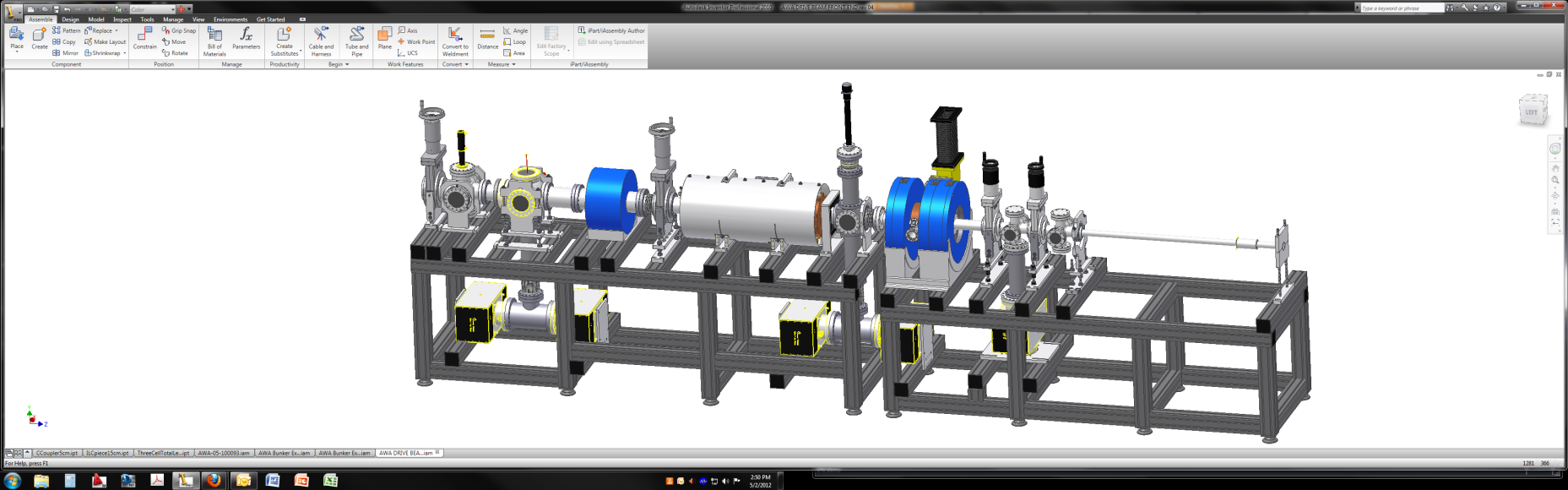 Drive beamline front-end (19 MeV )
<x>, <y>
<x>, <y>
sx,y
Q
Main Diagnostic Beamline
sx,y
sx,y
sx,y
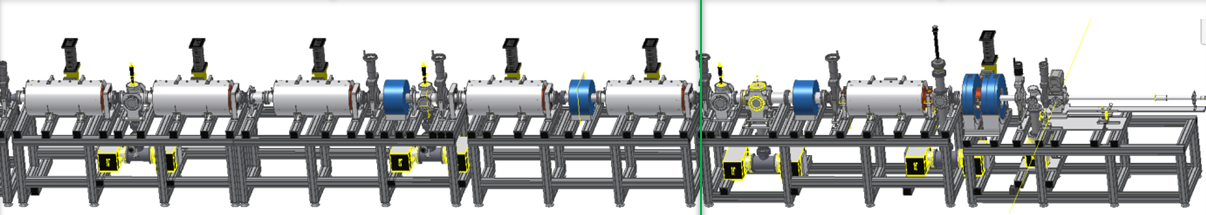 Transverse:  sigX/Y, emittanceY
Longitudinal: E, DE/E, sigZ
75 MeV Drive Beamline
16
Front-end diagnostics Installed Winter 2012-13
In-flange FCT-ICT from Bergoz
FCT: rise time ~175ps  resolve bunches inside the bunch train
ICT: calibrated measurement of total charge in train
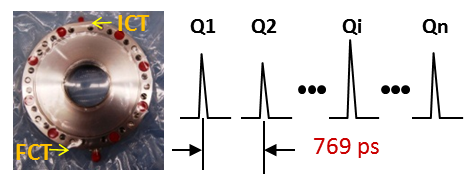 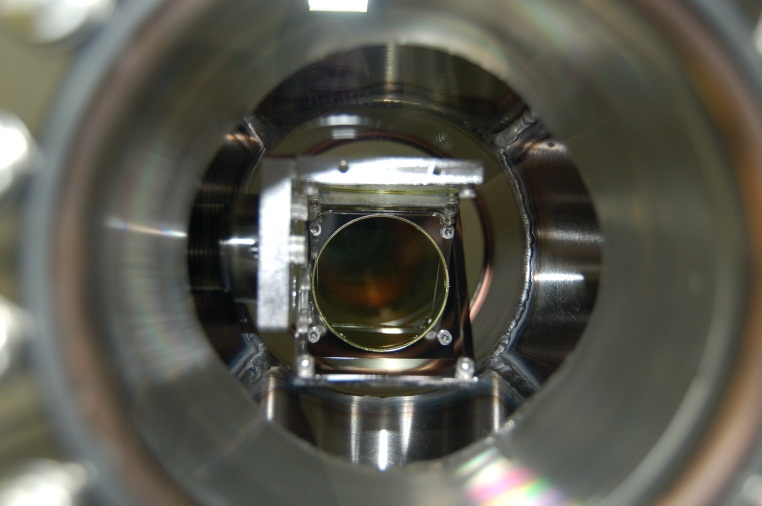 Normal incidence YAG screen
50mm x 100 mm
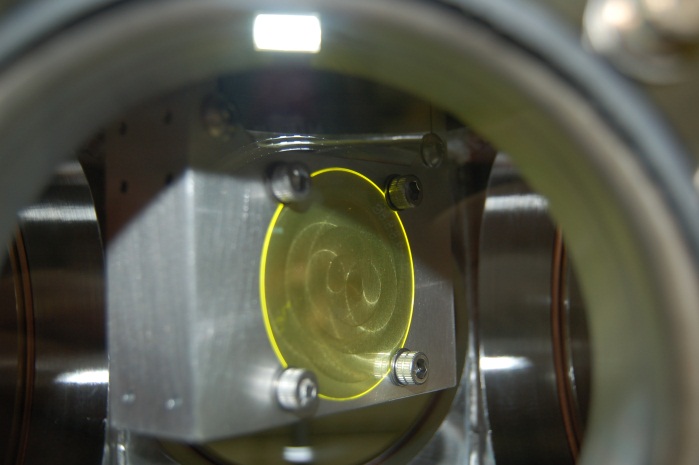 45o incidence YAG screen
50mm x 100 mm
Diagnostic Cross #2
<x>, <y>
Diagnostic Cross #1
Faraday cup
YAG
mirror
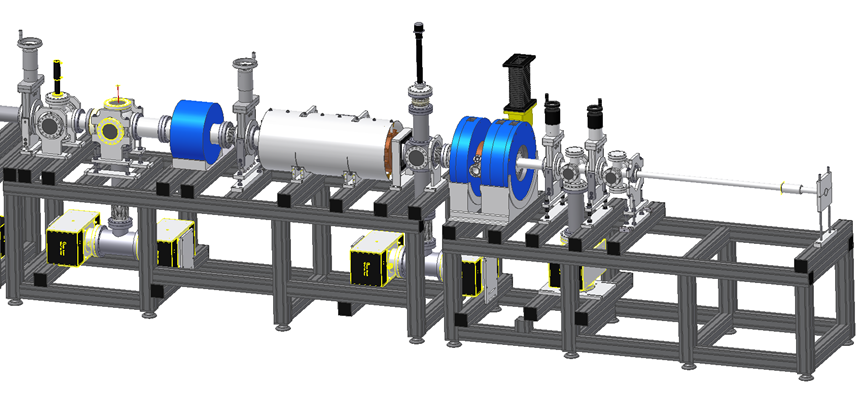 66mm
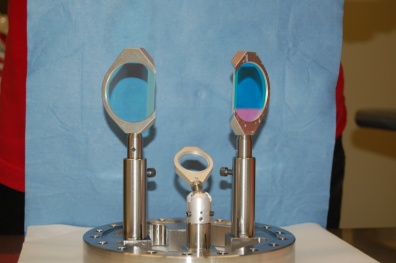 RF cavity
Gun
Laser Input
Solenoid
Trim
Drive beamline front-end (19 MeV )
17
Imaging Station:(inside vacuum)
installed Winter 2013 (ongoing)
Resolution
target
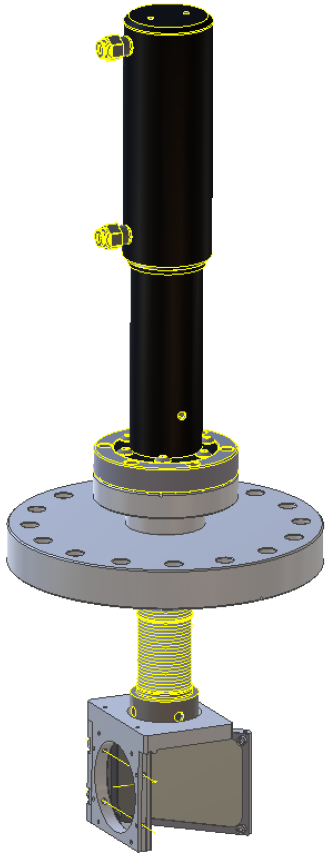 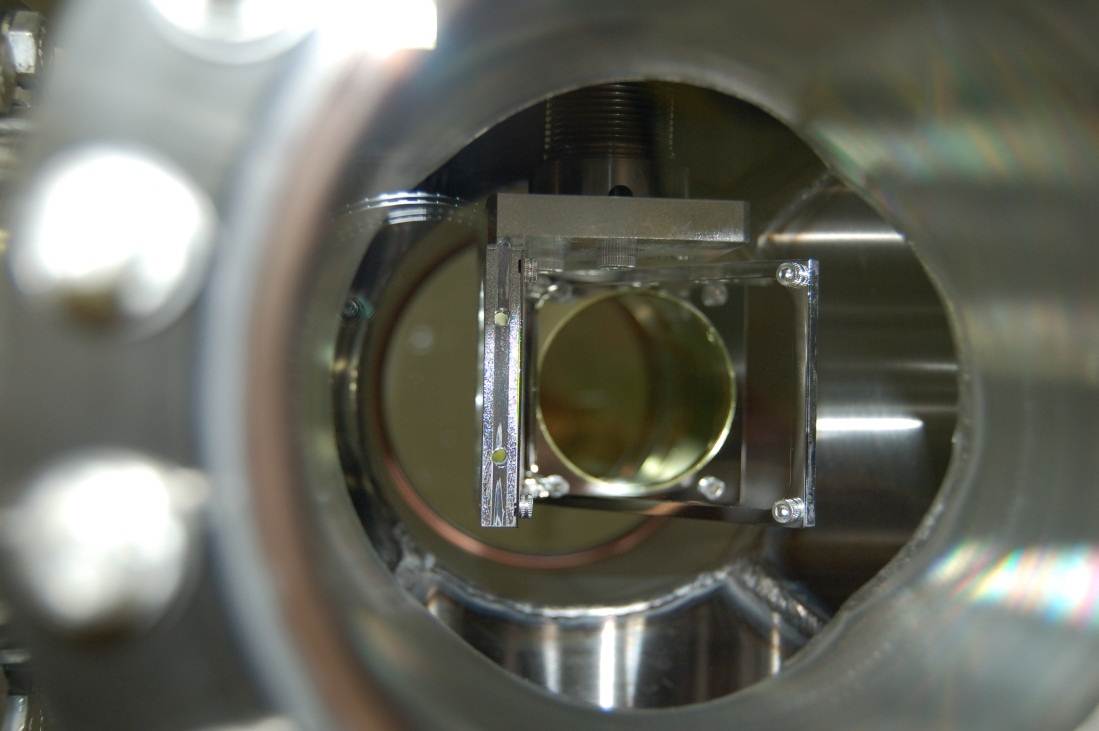 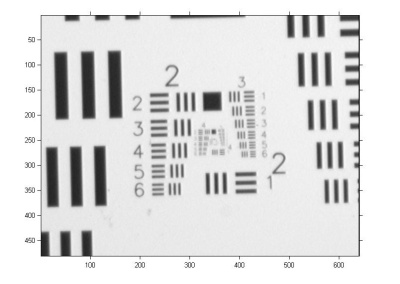 Normal incidence YAG screen
50mm x 100 mm
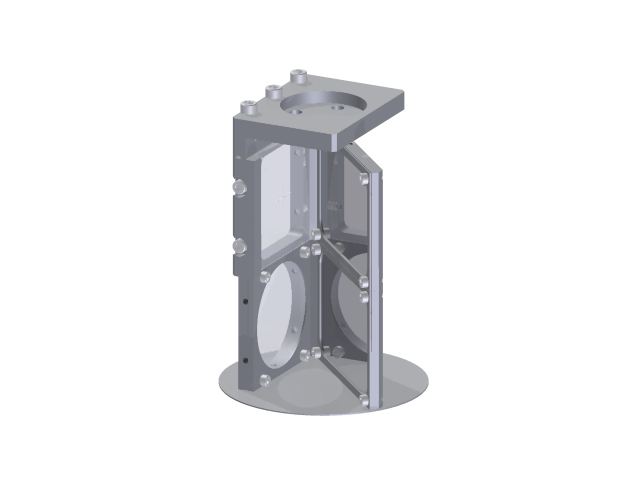 Dual YAG-alignment screen
camera
YAG:Ce Screen
reduced depth of focus (normal incidence )
High resolution (100 mm thickness)
45o Si-wafer, double-side mirror
300 mm: very little energy deposited, 
very flat: good for laser alignment
can be used for OTR at other locations (if YAG screen is removed)
18
Imaging Station (outside vacuum)To be Installed Spring ‘13
To be installed Spring 2013
Remote: Zoom, Focus, and Iris
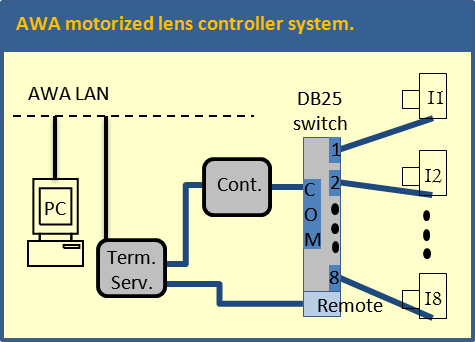 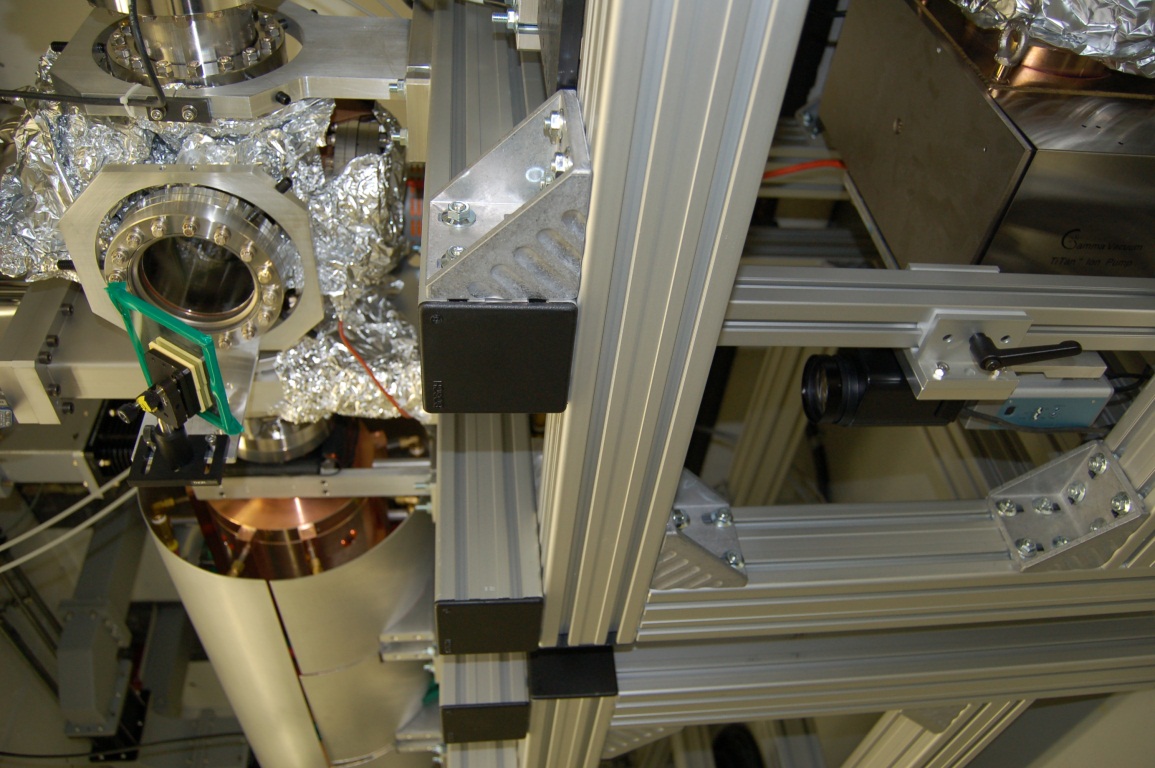 10X Motorized Zoom Focal Length =
12.0 - 120.0 (mm)
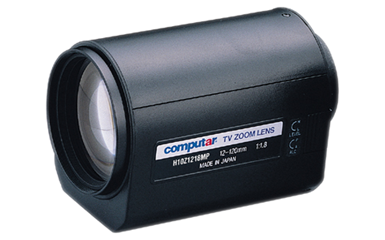 Motorized Lens Controller
Zoom, Focus, and Iris
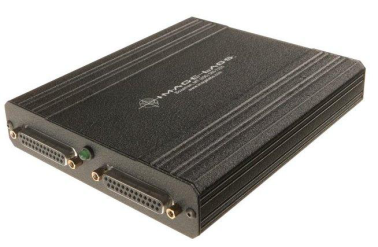 The cameras are mounted:
below table 
inside of the legs
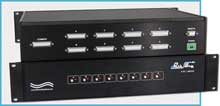 8-to-1 DB25 Switch
19
Main Diagnostic Beamline
To be installed Spring 2013
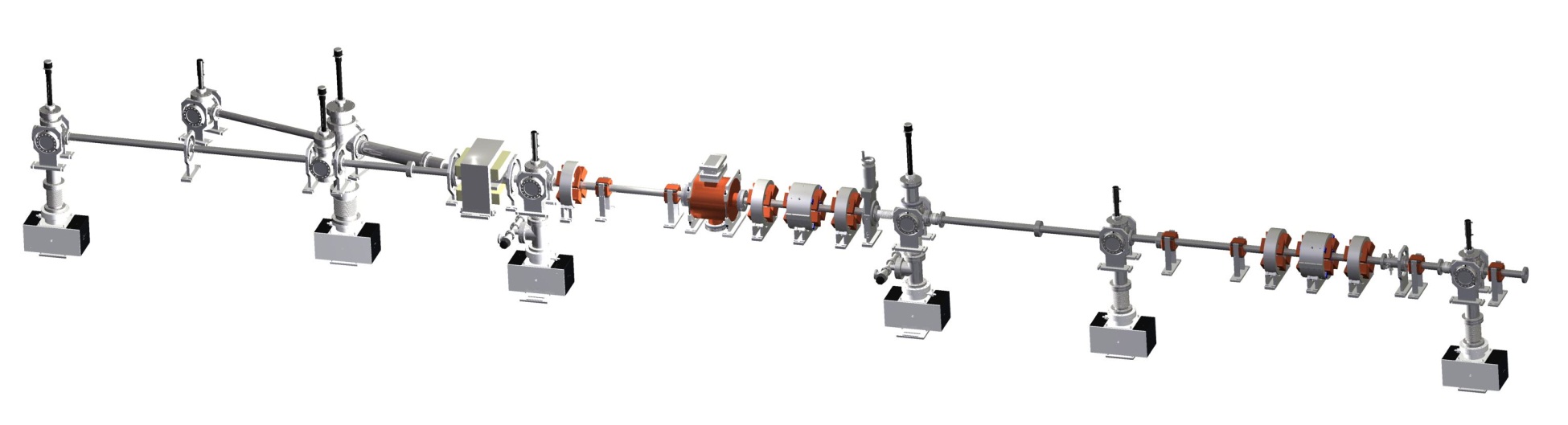 TEST
AREA
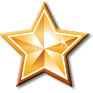 75 MeV
Longitudinal: Dp, p [MeV]
A
A
A
0.762m
1m
0.762m
End of linac
DIAGX8
dump
DIAGX7
1.0 m
1.0 m
0.4 m
1.5 m
1m
A
15 deg
Cav 6
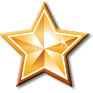 dump
DIAGX2
DIAGX3
2m
1m
Def Cav
DIAGX5
DIAGX4
DIAGX1
DIAGX6
Longitudinal: sz [mm]
Q[nC]
Transverse: ey,rms,normalized [mm]
Transverse: sx,y[mm]
USAF
target
YAG+
mirror
DIAGNOSTIC
CROSS
Slit
Trim
OTR
Quad
BPM
ICT
A
20
Transverse: ey,normalized [mm]
NORMAL
INCIDENT
YAG:Ce
USAF
TARGET
TUNGSTEN
SLIT
OTR
SCREEN
1m
dump
TRIM
COIL
1m
A
15 deg
A
A
A
A
dump
2m
1m
Transverse: Emittance measurement
Multiple slits: 50um, 100um, 300um
Centered slit: quick estimate
Motorized slit: accurate measurement
Multiple drifts: ~70cm, ~1.7m, ~2.7m
0.5mm tungsten  q=64 mrad
21
Longitudinal: sz [mm]
0.762m
1m
dump
1m
A
15 deg
A
A
A
dump
2m
1m
Longitudinal: sz [mm]
Longitudinal: Bunch length
RF Deflecting Cavity
OTR mirror + Streak camera
22
Longitudinal: sz [mm]
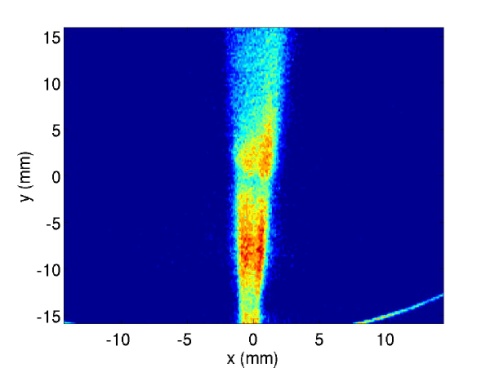 OFF
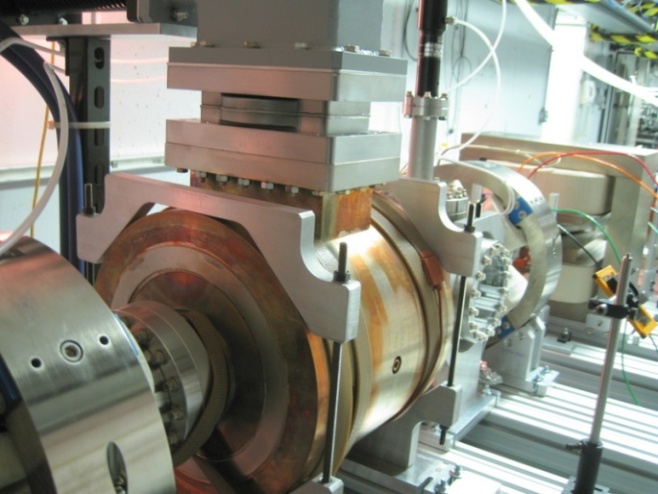 Deflecting cavity first results
3.4 MV @ 4.2 MW (1300 MHz)
bunch length measurements
longitudinal phase space

Resolution study
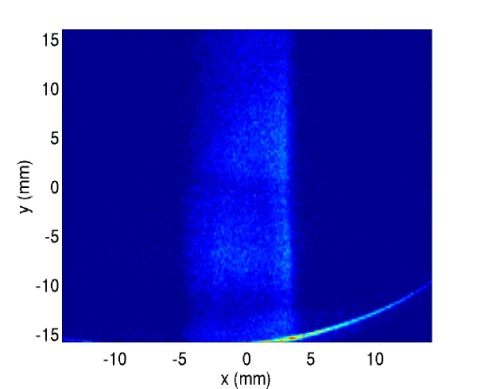 ON
Lb
La
Vperp
Q=0.1 nC & E=14 MeV
200 cm
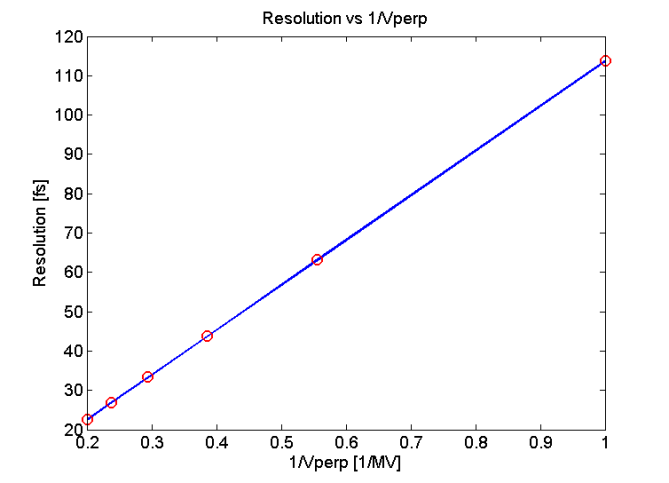 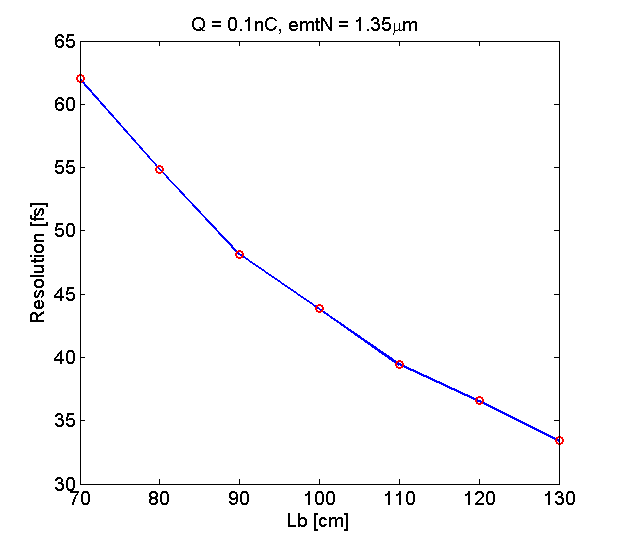 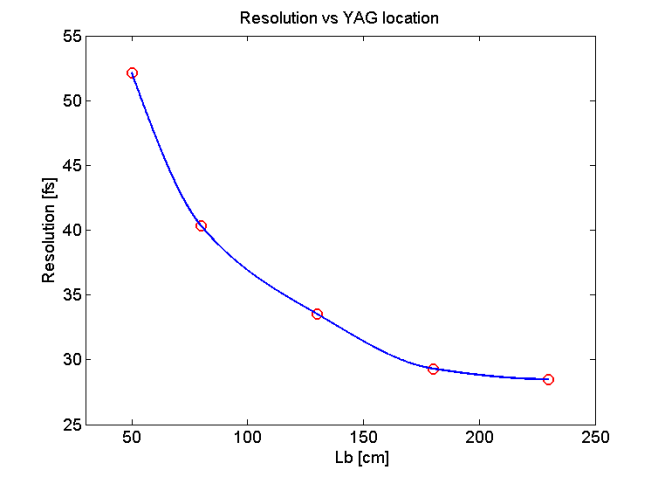 1/Vperp
Lb
Lb
Resolution ~ 35 fs @ 0.1 nC  1 ps @ 100 nC @14 MeV
23
Longitudinal: {E, DE/E}
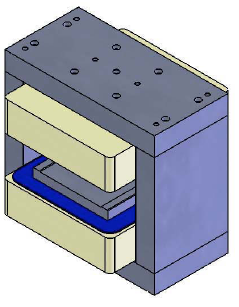 Spectrometer based on existing 15o dipole
DIAGX4
dump
DIAGT4
DIAGQ1
BEND
DIAGT2
DIAGT3
DIAGX2
A
A
dump
DIAGX3
(100 mm)
SCREEN
(50 mm)
QUAD
BEND
SCREEN
LSOL
BEND
QUAD
BEND
LSOL
DRIFT
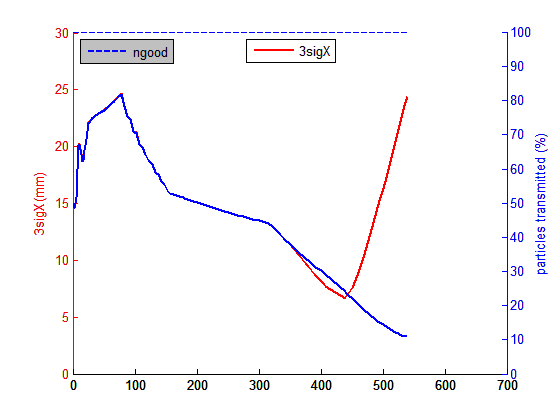 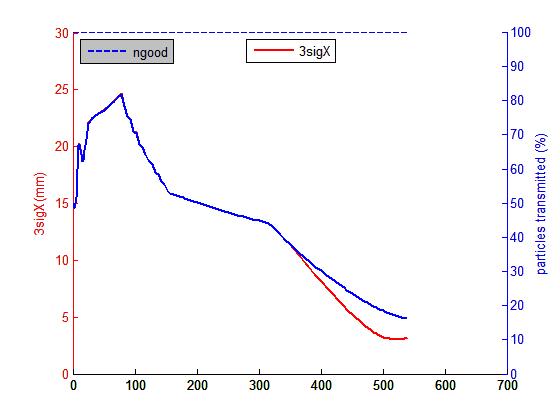 24
24
Transverse: centroid {BPM system}
Stripline BPM (recently commissioned front end)
lock beam phase to LLRF (new effort at AWA)
slow orbit feedback system (new effort at AWA)
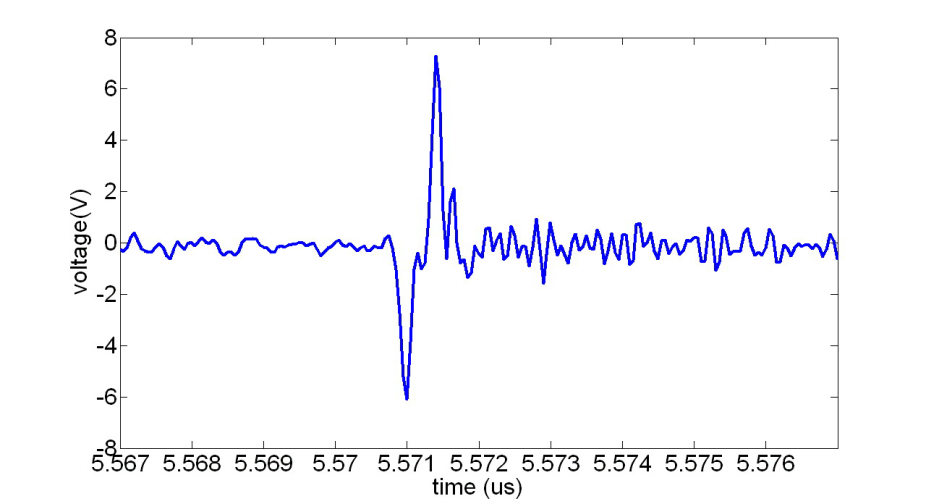 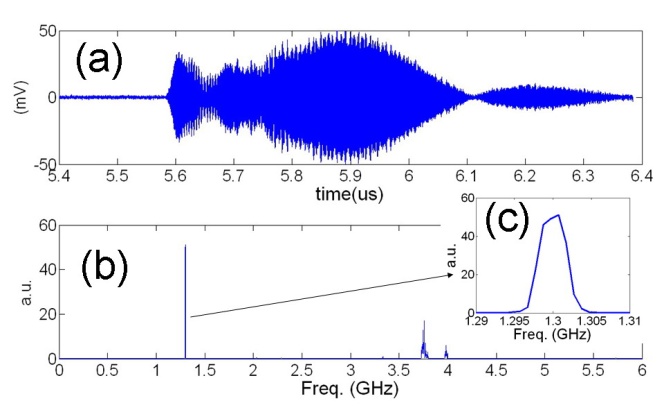 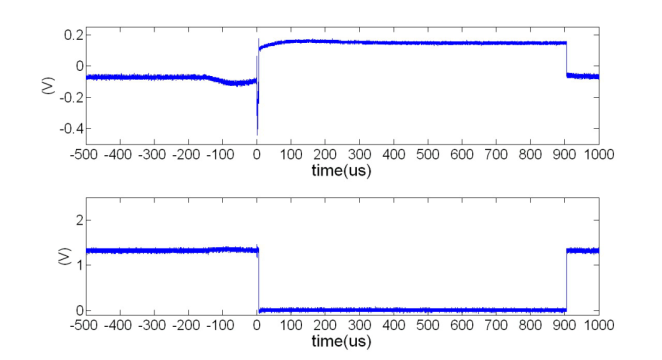 ~400ps
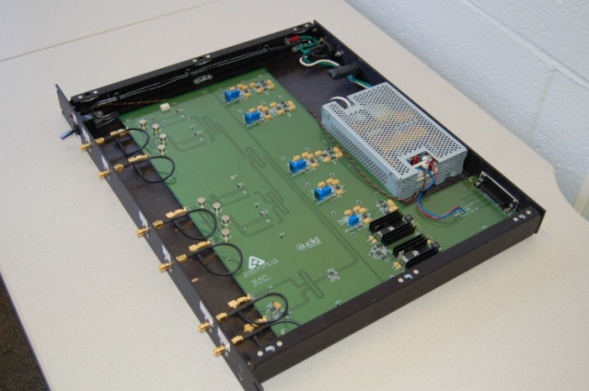 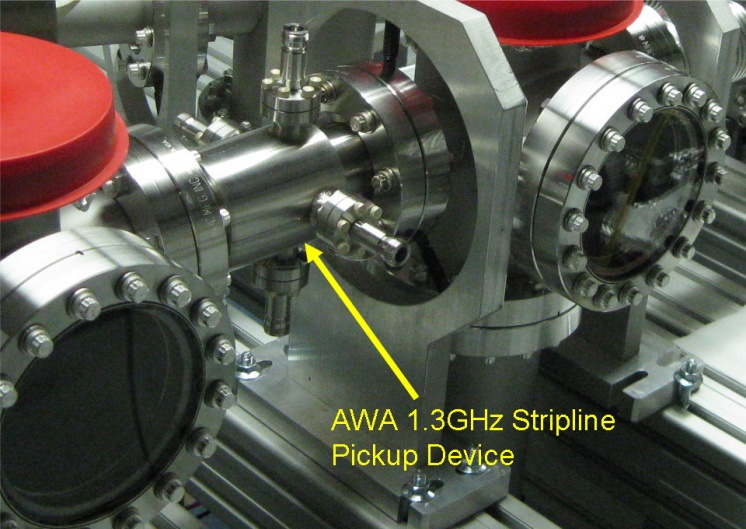 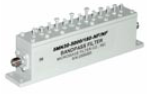 1.3 GHz BP filter
(commercial)
BPPM circuit board
(Euclid-ANL; in house)
1.3 GHz Stripline BPM (in house)
25
Summary
Beam dynamics simulations for the 75 MeV beamline - Complete
Front-end (<19 MeV) beamline – Spring 2013
Install beamline (1st cavity and diagnostics) - Complete
Condition 1st RF cavity to full power
Generate and characterize single bunches and trains
75 MeV beamline – Spring/Summer 2013
Install remainder of beamline (cavities and diagnostics) - Complete
Layout of 75 MeV diagnostic beamline - Complete
Condition RF cavities 2-6
Install diagnostic beamline
Begin full beam commissioning at 75 MeV 
First wakefield experiments – Fall 2013
26